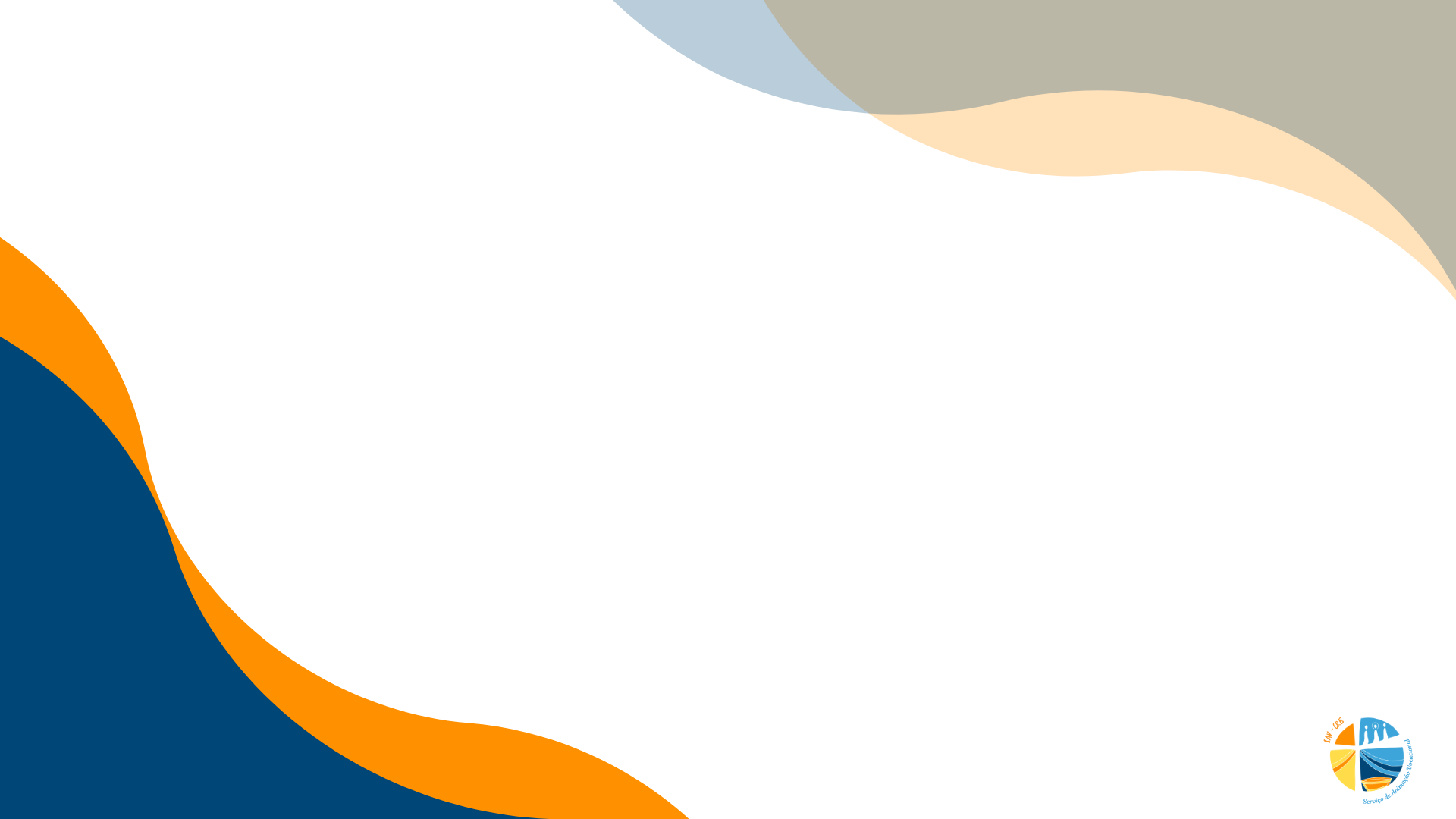 VOCAÇÃO
SINODALIDADE
SER HUMANO

Ser em busca...

Ser em relação: 
Consigo...
Com o outro...
Com o mundo...
Com Deus...
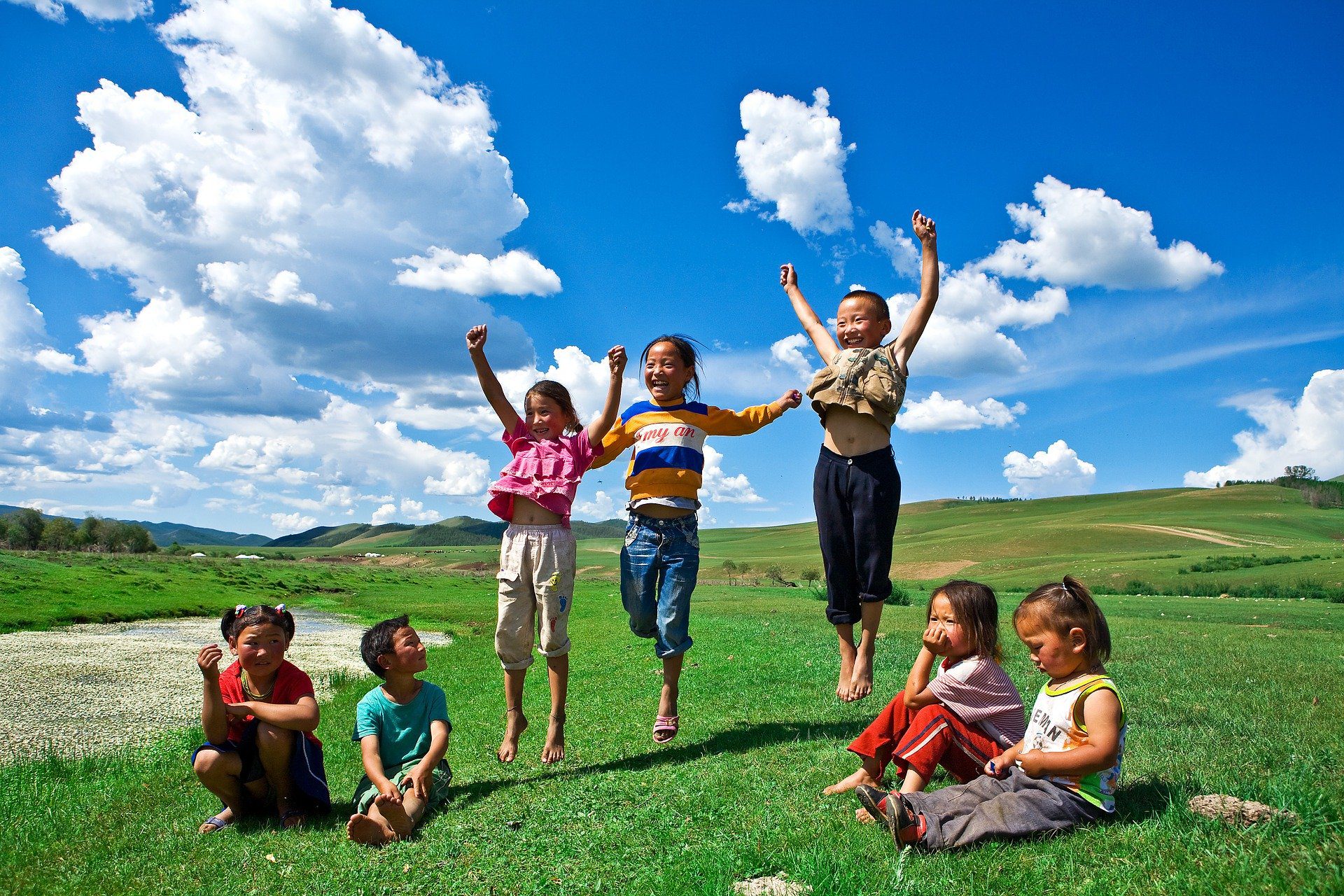 Por meio do BATISMO somos inseridos numa comunidade de fé, somos membros do povo de Deus, pertencemos à Igreja local e universal. Por isso, podemos dizer que todos os batizados, como membros da Igreja, são convocados a se colocar a caminho, mas também a viverem em comunhão, promover relações fraternas, a ser uma Igreja sinodal e missionária. O Papa Francisco afirma que a SINODALIDADE, e podemos dizer também a MISSIONARIEDADE, são “constitutivas da Igreja” e que essas atitudes são precisamente “o caminho que Deus espera da Igreja do terceiro milênio”. (Texto Base 3º AV)
CHAMADOS A CAMINHAR COM...
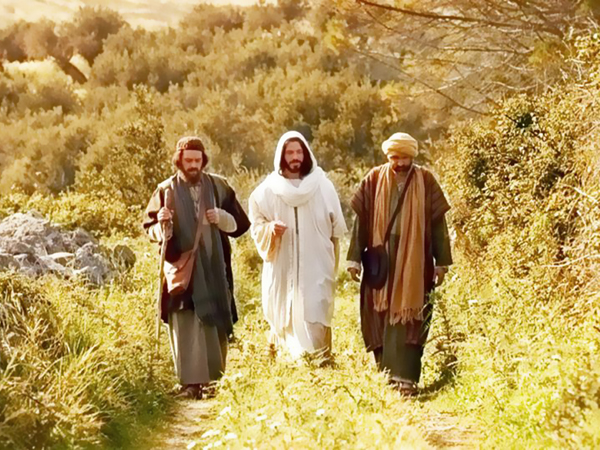 Somos chamadas/os a promover espaços que favoreçam a participação efetiva de todos/as, que possibilitem o exercício do poder compartilhado e de escuta...
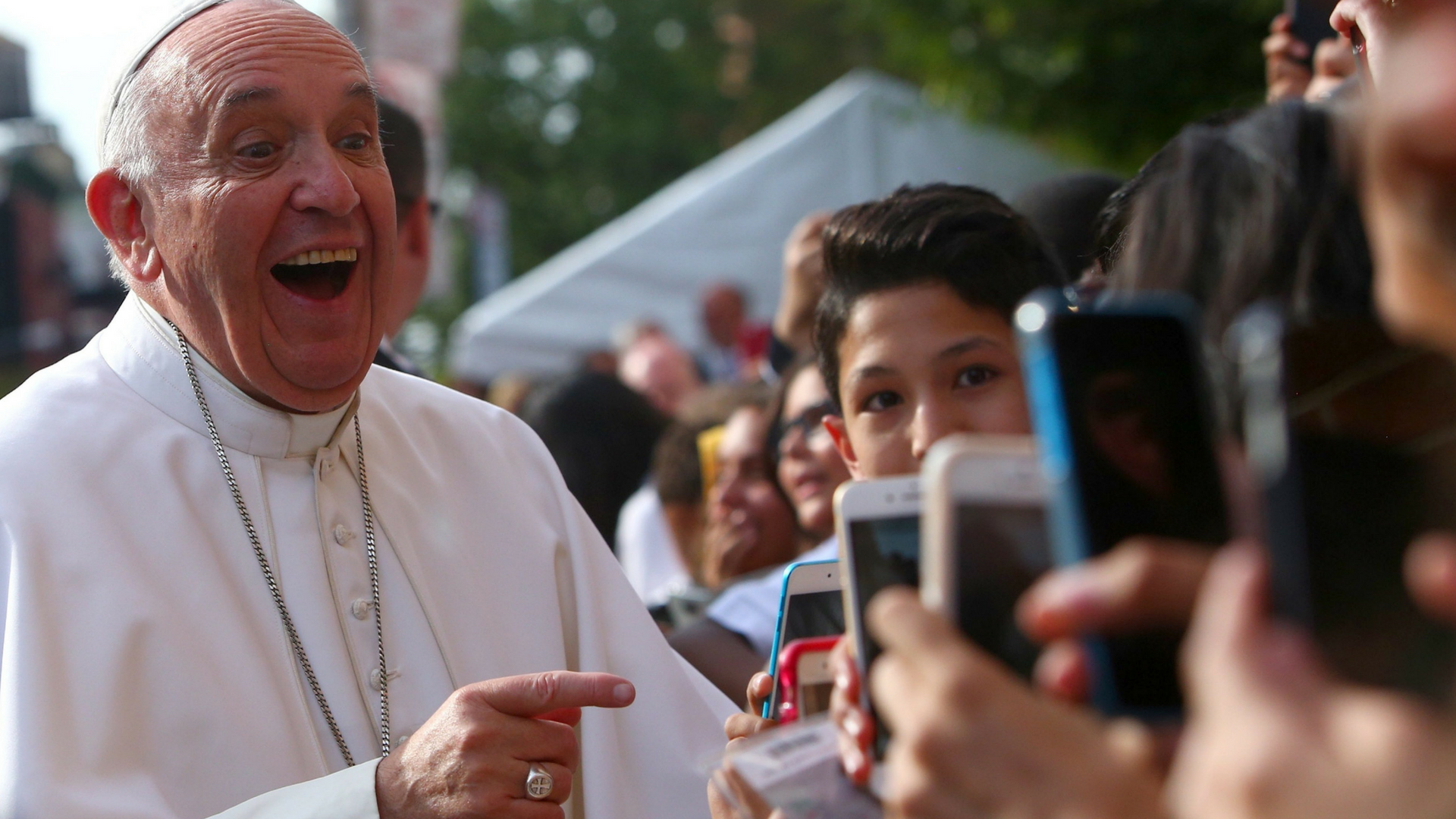 “Se queres andar rápido, caminha sozinho. Se queres ir longe, caminha com os outros” (ChV 167)
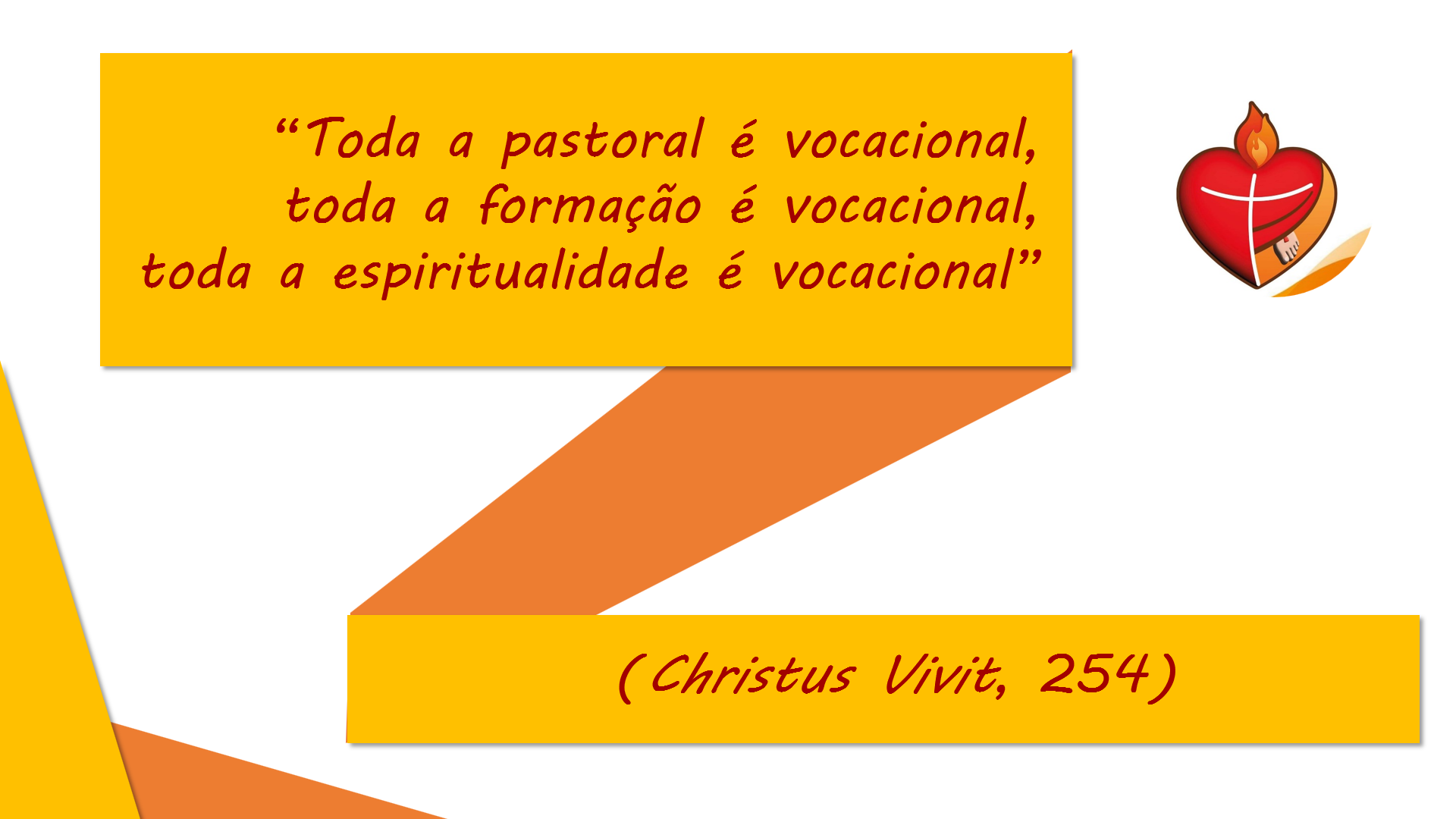 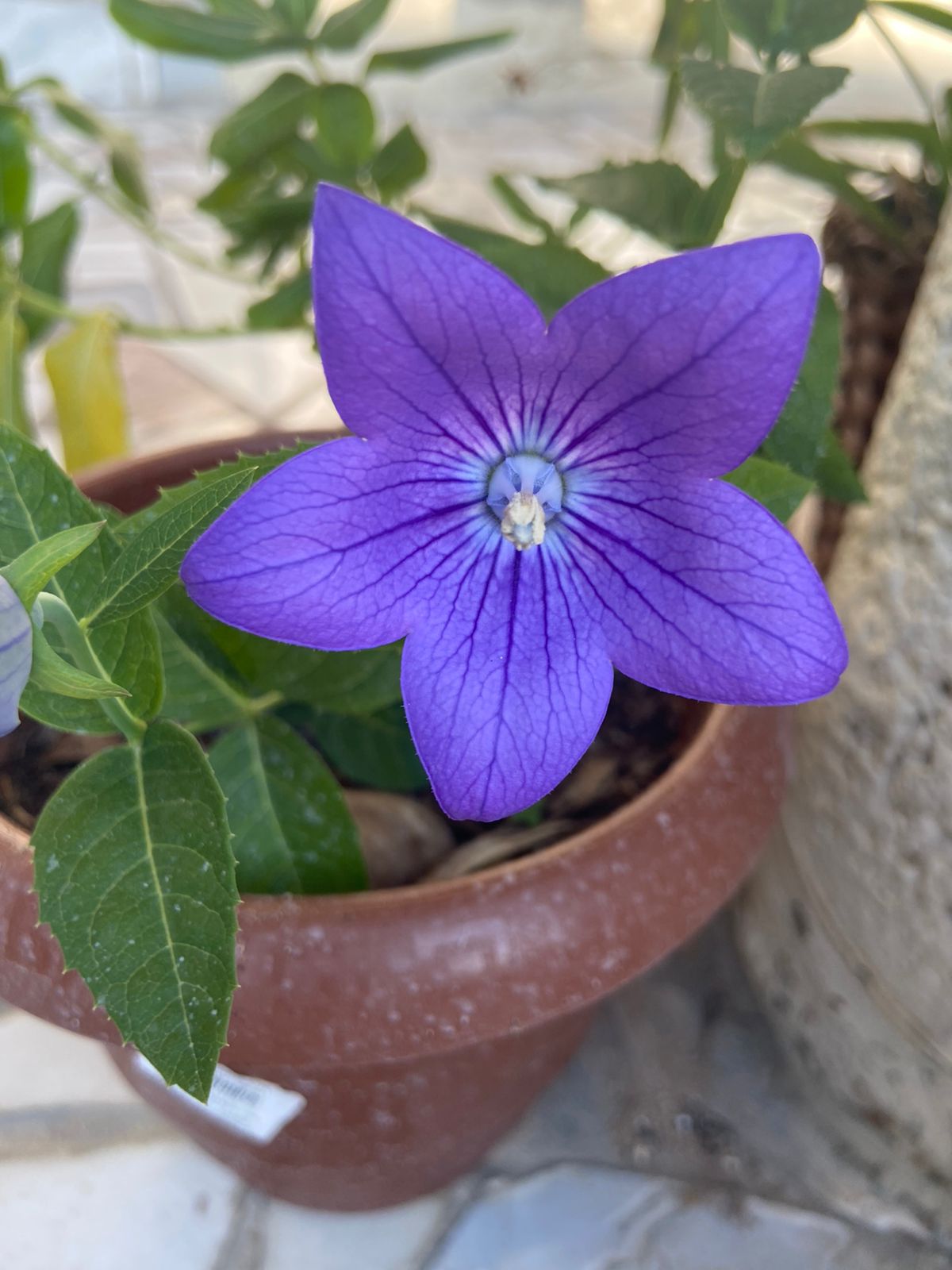 MUITO OBRIGADA!